CHỦ ĐỀ 8
PHÉP NHÂN, PHÉP CHIA
BÀI 45
LUYỆN TẬP CHUNG
Tiết 4
YÊU CẦU CẦN ĐẠT
- Củng cố mối quan hệ giữa phép nhân và phép chia. bảng chia 2 và bảng chia 5 qua một số bài tập.
- Giải được bài toán thực tế liên quan đến phép nhân.
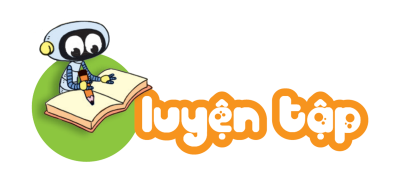 1
Tính nhẩm.
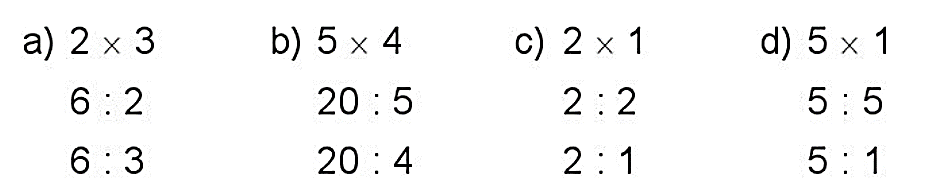 = 6
= 2
= 5
= 20
= 3
= 1
= 1
= 4
= 2
= 2
= 5
= 5
2
Viết tích thành tổng rồi tính (theo mẫu).
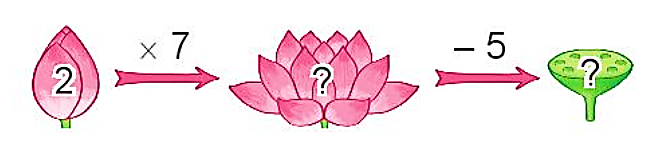 3
a)
?
Số
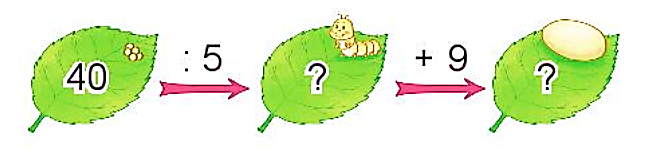 9
14
b)
8
17
Khi chuẩn bị cho buổi sinh nhật, mỗi lọ hoa Mai cắm 5 bông hoa. Hỏi 2 lọ hoa như vậy Mai cắm tất cả bao nhiêu bông hoa?
4
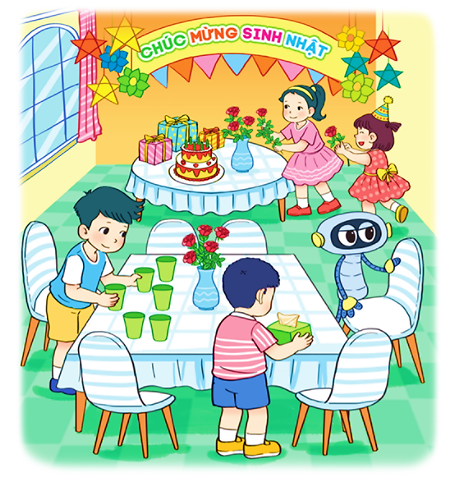 Bài giải
Hai lọ hoa như vậy Mai cắm tất cả số bông hoa là:
Đáp số: 10 bông hoa.
Tạm biệt và hẹn gặp lại 
các con vào những tiết học sau!
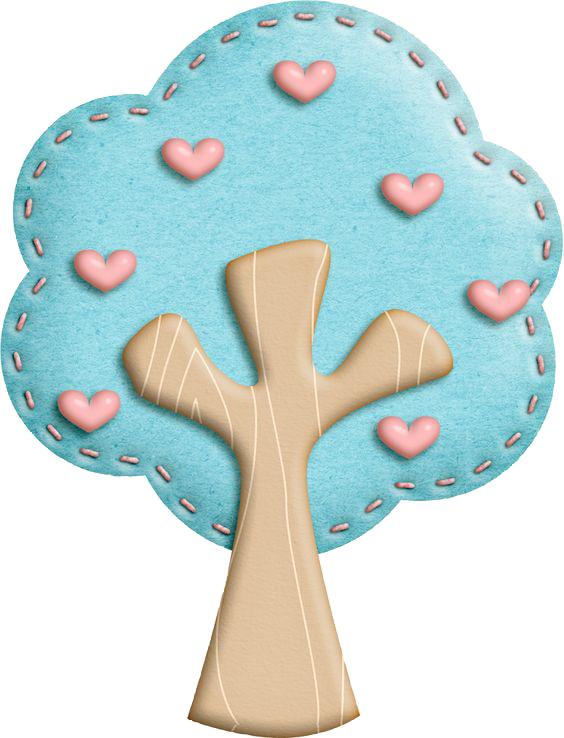 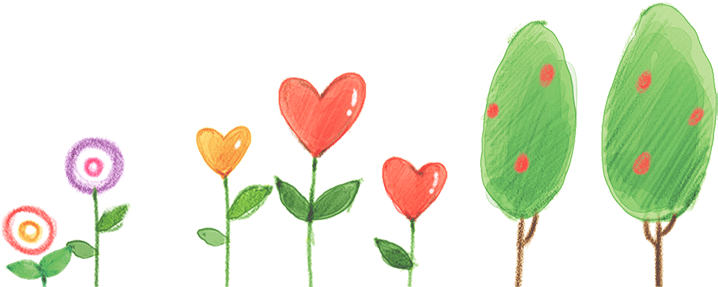